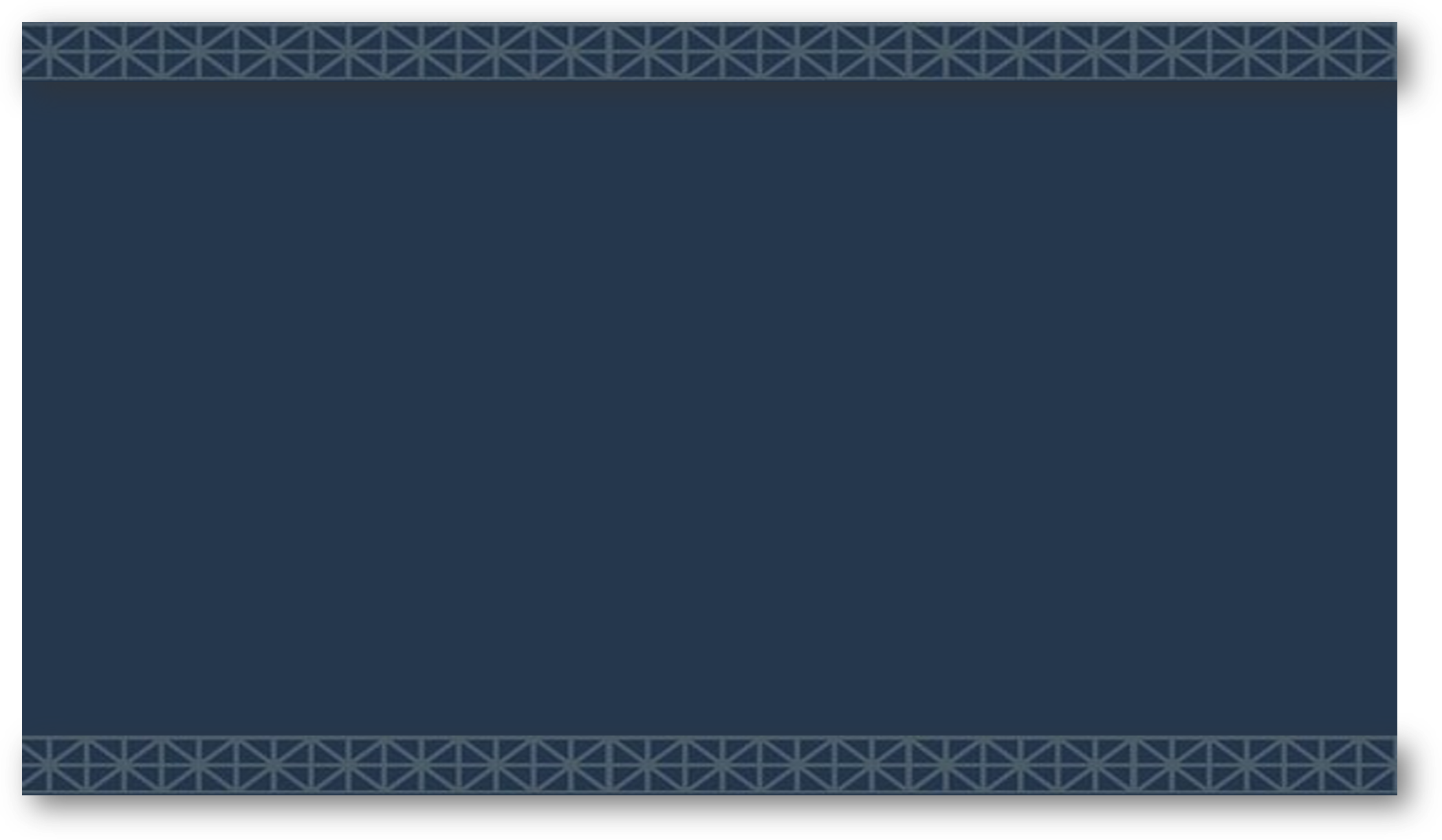 facility
Hipaa Hero of the month
For your continued contribution and commitment towards HIPAA Compliance
Hospital employee
Hospital employee
Facility
HIPAA Hero of the Month
is hereby granted to
Hospital Employee
For your continued contribution and commitment towards HIPAA Compliance
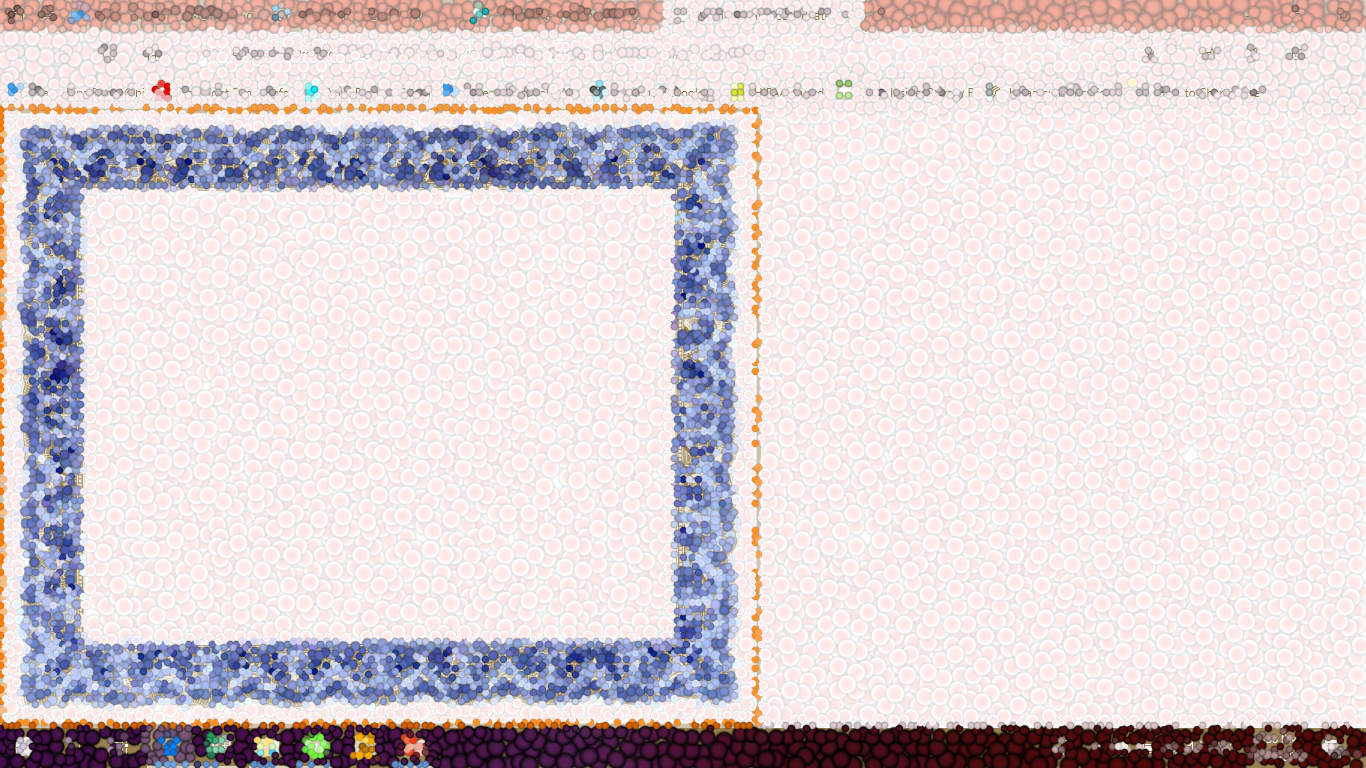 Facility
HIPAA Hero of the Month
is hereby granted to
Hospital Employee
For your continued contribution and commitment towards HIPAA Compliance
Facility
HIPAA Hero of the Month
is hereby granted to
Hospital Employee
For your continued contribution and commitment towards HIPAA Compliance